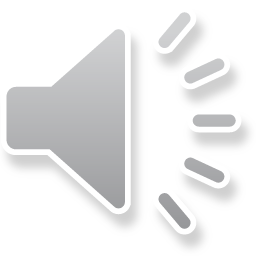 Pon la mano aquí, pon la mano allá
Aquí, allá y da la vueltaBailamos bugui bugui, todos asíY vamos a aplaudirHey bugui, bugui hey.
Hey bugui, bugui hey.
Hey bugui, bugui hey.
Y vamos a aplaudir.Pon la pierna aquí, pon la pierna alláAquí, allá y da la vueltaBailamos bugui bugui, todos asíY vamos a aplaudir
 
(Estribillo)
 
Todo el cuerpo aquí todo el cuerpo allá
Aquí, allá y da la vueltaBailamos bugui bugui, todos asíY vamos a aplaudir
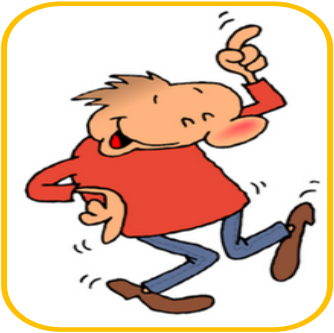 [Speaker Notes: Tune of Hokey Cokey
I have recorded an acapella version, if you really need it! ]
¿Cómo se dice?1 Put your hand here
2 Put your hand there
3 We dance
4 Everyone like this
5 We are going to clap
6 Whole body
Pon la mano aquí, pon la mano allá
Aquí, allá y da la vueltaBailamos bugui bugui, todos asíY vamos a aplaudirHey bugui, bugui hey.
Hey bugui, bugui hey.
Hey bugui, bugui hey.
Y vamos a aplaudir.Pon la pierna aquí, pon la pierna alláAquí, allá y da la vueltaBailamos bugui bugui, todos asíY vamos a aplaudir
 
(Estribillo)
 
Todo el cuerpo aquí dentro todo el cuerpo allá
Aquí, allá y da la vueltaBailamos bugui bugui, todos asíY vamos a aplaudir